ПАМЯТНИКИ ПОБЕДЫ.
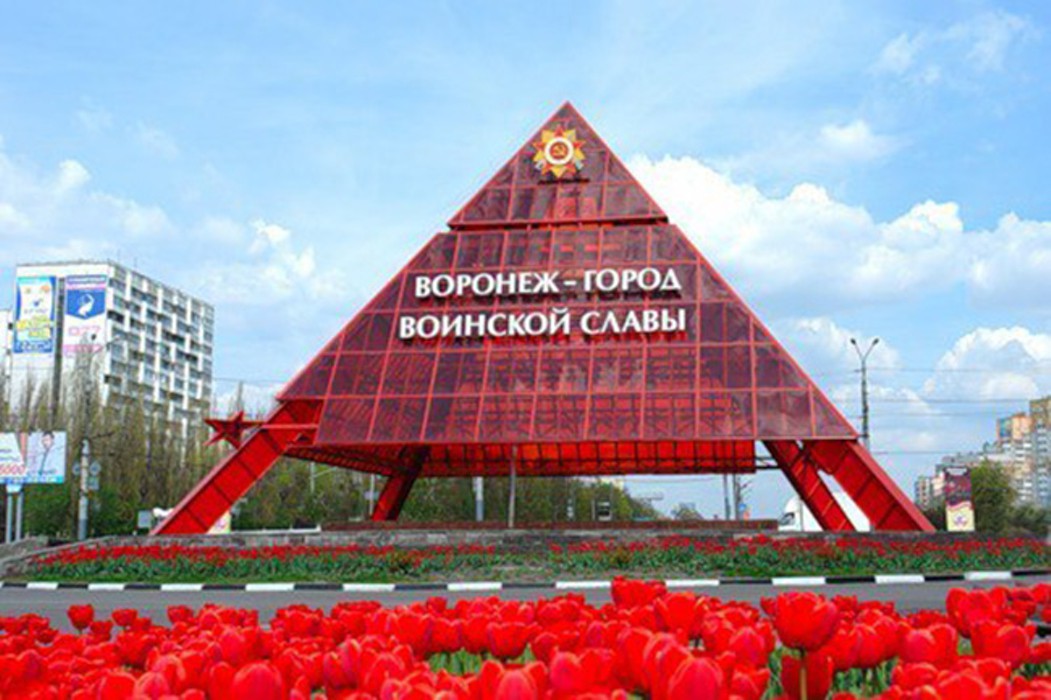 Выполнила: воспитатель Папонова О. Ф.
МБДОУ «Детский сад комбинированного вида № 143»
Цели: развивать у детей чувство патриотизма.Задачи:1. Познакомить с героями Великой Отечественной войны, с памятниками.2. Показать героизм советских людей, солдат, проявленный в сражении за Воронеж.3. Воспитывать гордость за свой город, любовь к Родине, своему народу.4. Развивать память, сообразительность, способность рассуждать, высказывать свое мнение.5. Развивать навыки речевого общения.
Много лет назад закончилась Великая Отечественная война, но до сих пор память о тех тяжелых днях жива в наших сердцах. Фашистские войска ворвались в город Воронеж 6 июля 1942 года. Борьба шла за каждую улицу, за каждый дом. На протяжении 212 дней территория города была разделена линией фронта на две части.
Город был практически разрушен.
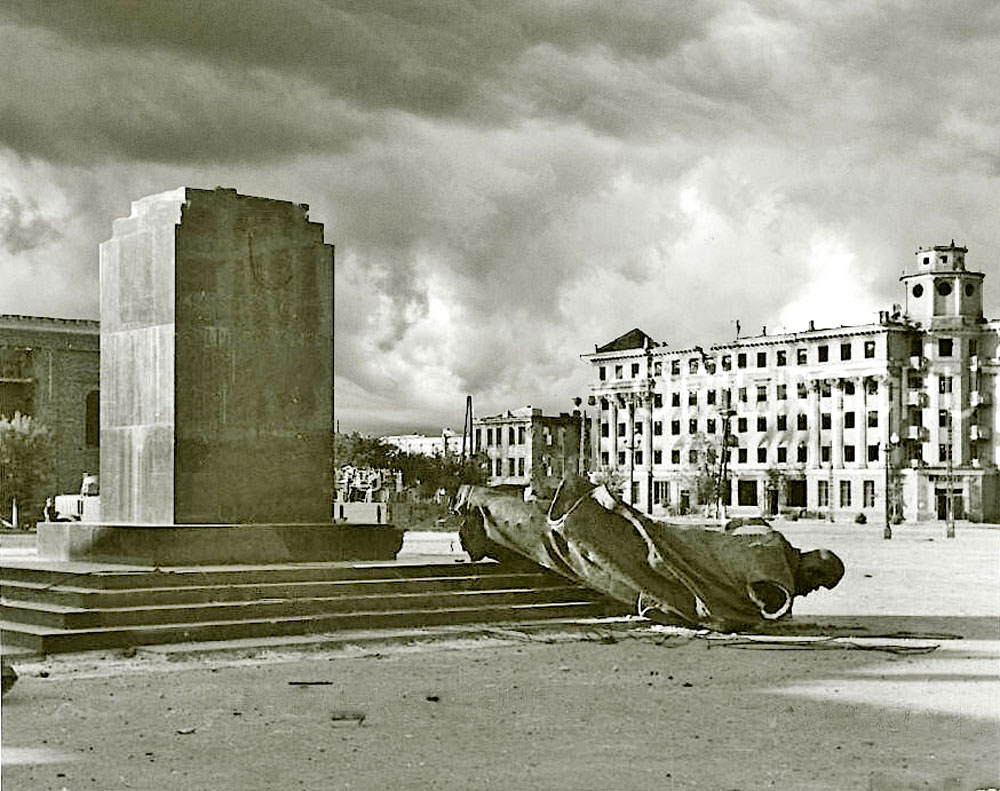 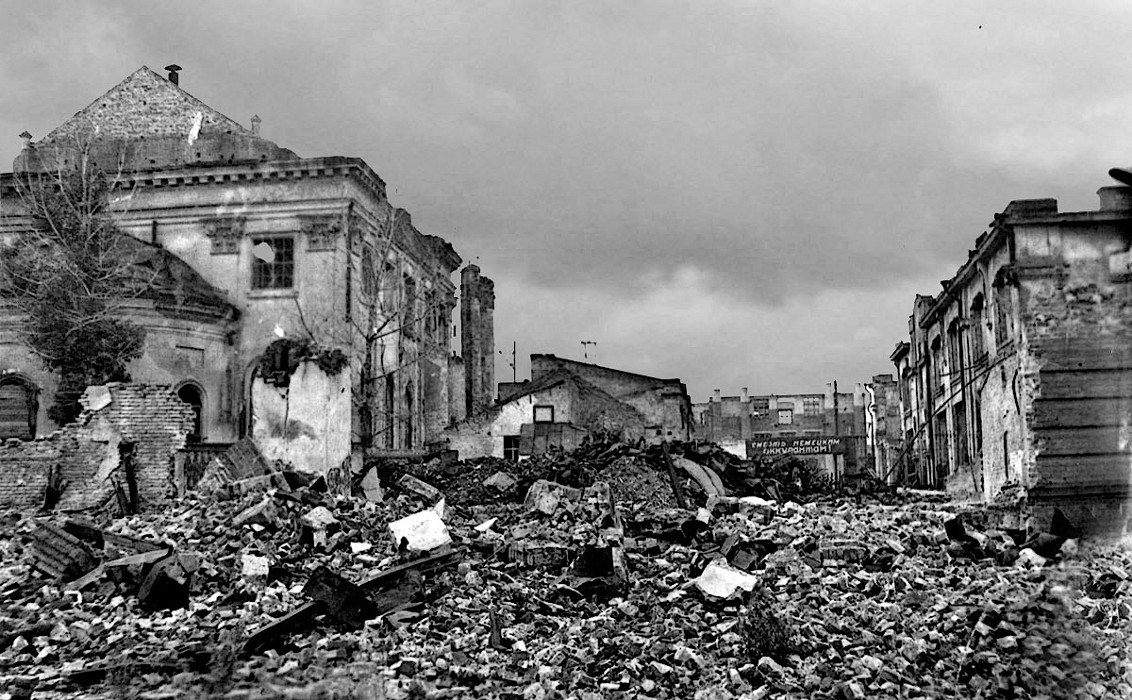 Чижовский плацдарм.
На Чижовском плацдарме солдаты стоят
И бессрочен гранитный их строй!
И тяжел этот взгляд, обращенный назад-
В бесконечный их сорок второй…
Обгорелое взгорье, Чижовский плацдарм,
Пир железа! Живому - не жить.
Но приказ усеченным усталым полкам:
Удержать! Устоять! Победить!
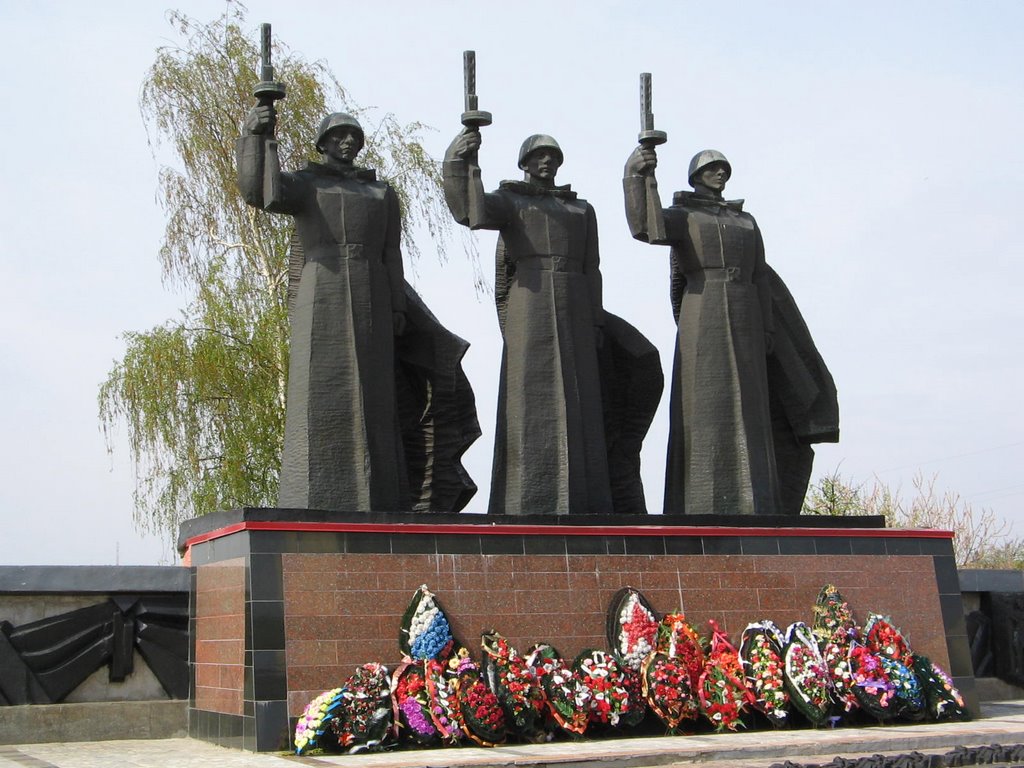 Памятник славы
Мемориальный комплекс на братской могиле воинов Советской Армии, погибших в боях за Воронеж во время Великой Отечественной войны в 1942—1943 годах. В братской могиле воинов схоронено около 10 тыс. человек. 7 мая 2009 года у Памятника Славы были перезахоронены останки генерала А. И. Лизюкова, погибшего на территории Воронежской области в годы Великой Отечественной войны более полувека назад. Там же захоронены останки еще семи неизвестных солдат, найденных поблизости от А.И. Лизюкова.
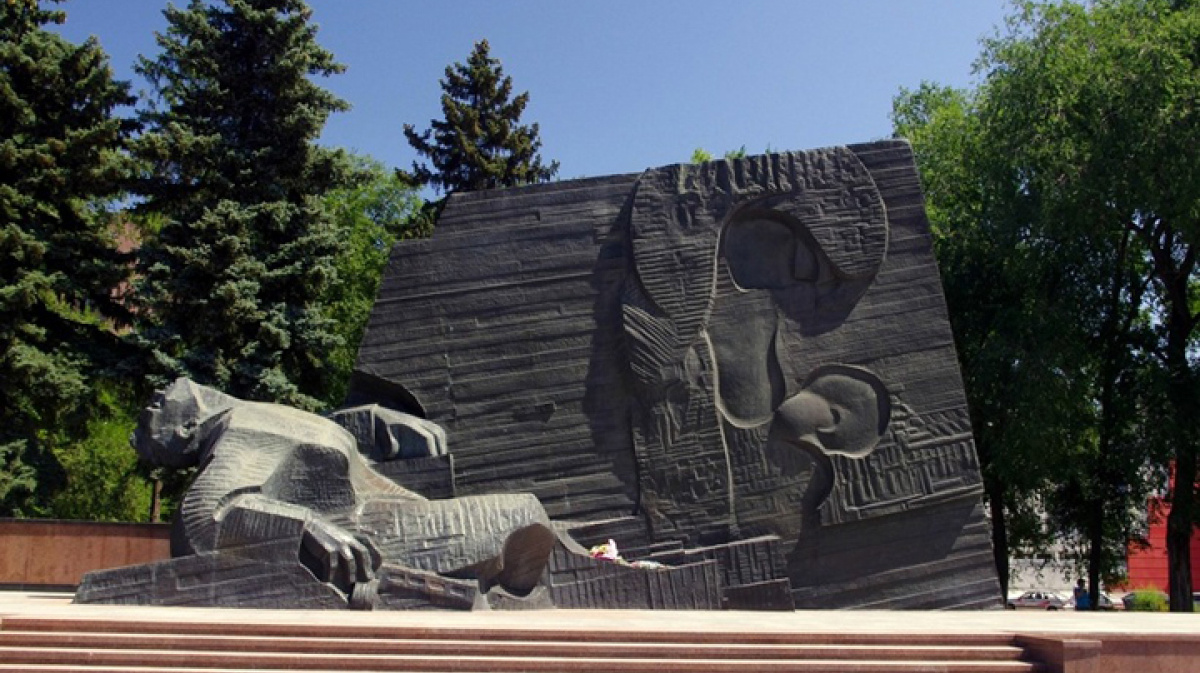 Песчаный лог
Мемориальный комплекс в Воронеже, место захоронения людей, расстрелянных нацистскими войсками во Вторую мировую войну, сооружён в 1975 году.
Захоронены 450 мирных жителей и советских военнопленных, в том числе 35 детей, которые были расстреляны нацистами в августе 1942 года при оккупации правобережной части города. Большинство погибших — больные и раненые. Возможно, что 90 человек были привезены в лог уже мертвыми.
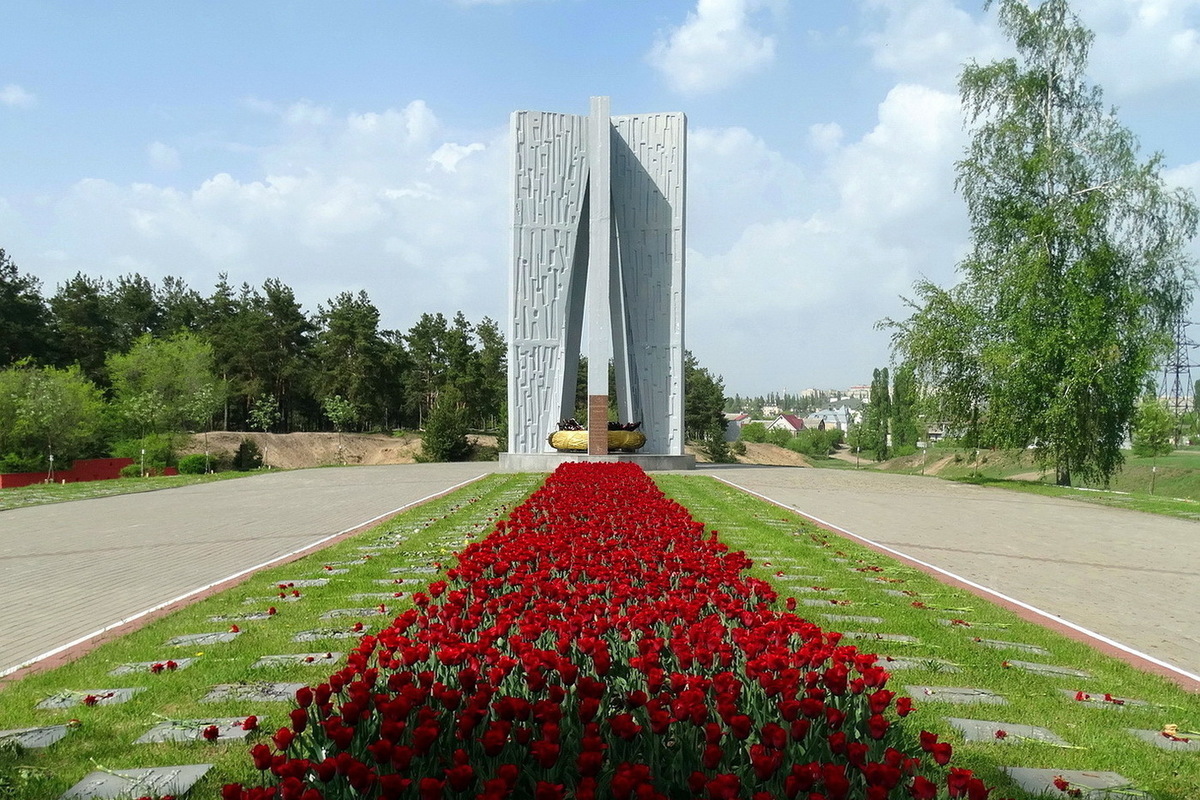 Площадь победы
Площадь Победы и мемориальный комплекс на ней созданы в честь защитников Воронежа, сражавшихся за город в 1942—1943 гг. Он изображает двенадцать фигур, представляющих солдат всех родов войск Советской Армии, народных ополченцев, партизан (офицер, девушка-санинструктор, автоматчик, лётчик, морской пехотинец и танкист) и тех, на чьи плечи легли все тяготы войны в тылу: женщина с младенцем, рабочий со знаменем, рабочая, колхозница и девушка-комсомолка. Перед памятником горит Вечный огонь.
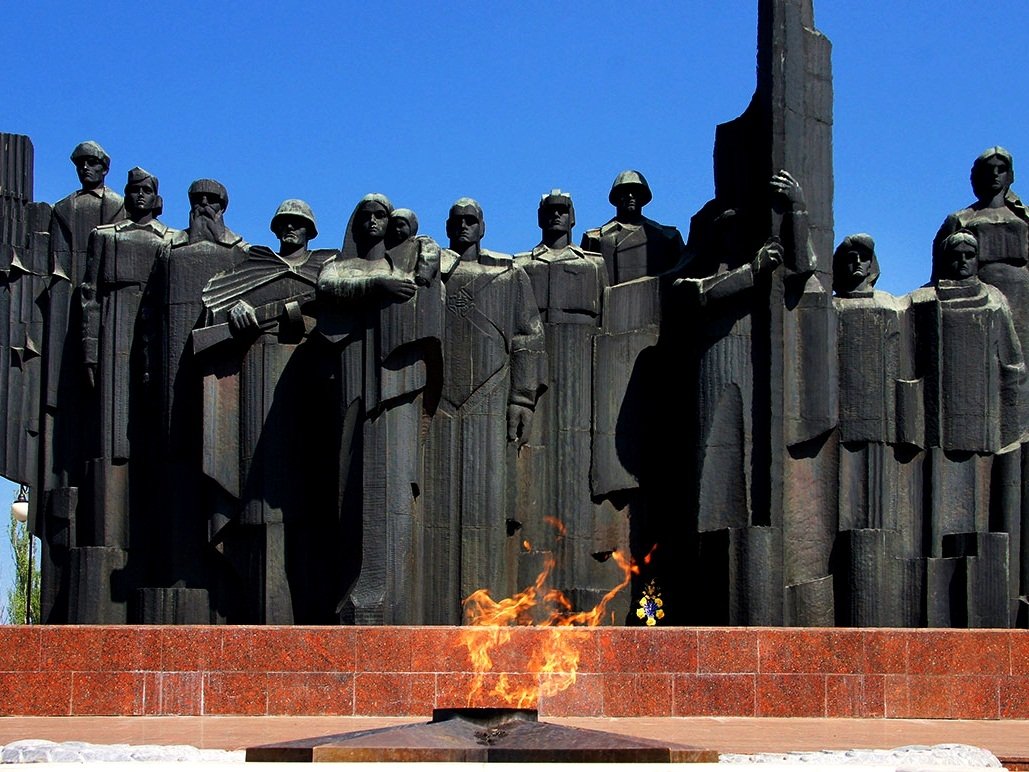 Мы в городе славном родились с тобой.
Мы помним всегда, что наш город – герой.
Холодной зимой, в кольце огневом
Он выстоял в битве жестокой с врагом.
Есть в городе нашем проспектов немало,
В честь маршалов названных и генералов,
Защитников доблестных, смелых, отважных
И улицы эти знает здесь каждый.
Маршала Жукова и Лизюкова,
Улица есть лейтенанта Цветкова,
Защитников Бреста – бесстрашных бойцов,
Славных героев – Сибиряков.
Наш город они от врага защитили,
И мы имена их, друзья, не забыли!